Урок 25
Русское храмовое зодчество как воплощение духовных идеалов общества
Автор: Садовская Дина Ивановна
МБОУ «Патракеевская ООШ»
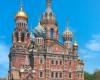 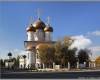 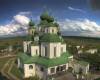 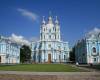 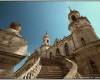 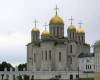 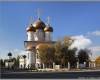 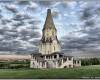 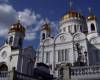 Храм -
Дом Бога на Земле
Это здание, предназначенное для Богослужения. Храм имеет купола, которые венчает православный крест. Внутри храм богато украшен фресками, мозаиками, иконами
Внешний вид храма
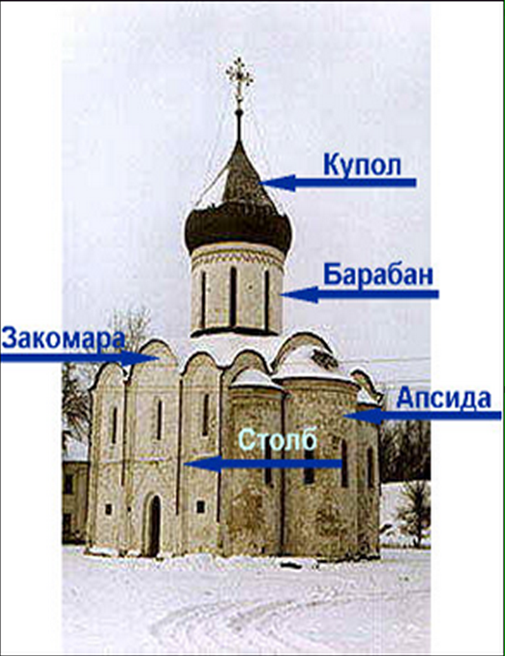 Крест – связь небесного и земного пространств
Купол – символ неба, пламя горящей свечи
Барабан – цилиндрическая верхняя часть храма, над которой надстраивается купол, завершающийся крестом
Апсида – алтарный выступ, пристроенный к храму
Столб – опорные части храма
Закомара – полукруглое завершение части наружной стены здания.
Цвет храма
Белый – храм, освященный в честь Преображения или Вознесения Господня
Голубой – в честь Пресвятой Богородицы
Красный – посвященный мученику
Зеленый – посвященный преподобному
Желтый – посвященный святителю
Количество куполов
1- символизирует Единого Бога
2 – две области творения Иисуса Христа (ангельскую и человеческую)
3 – Святую Троицу
4 – Четвероевангелие, четыре стороны света
5 – Спаситель и четыре евангелиста
7 – семь таинств Церкви
9 – по числу ангельских чинов
13 – Спаситель и двенадцать Апостолов
33 – по числу лет земной жизни Спасителя
40 – как символ освящения всей своей жизни
70 – в честь 70 апостолов.
Что означает количество куполов?
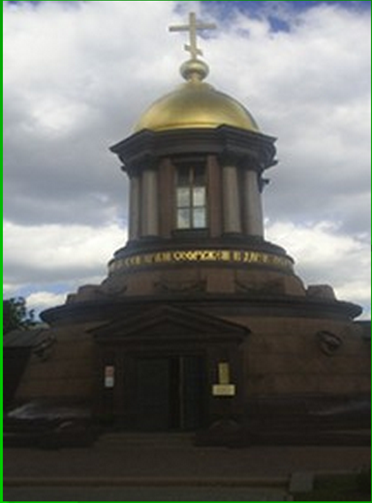 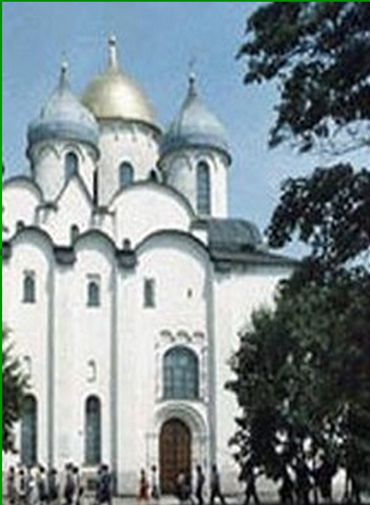 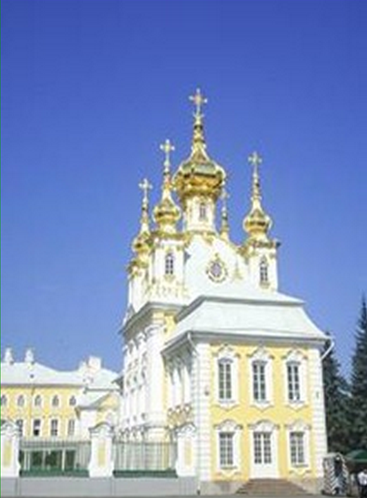 Цвет купола
Золотые – у главных храмов и храмов, посвященных Христу и двунадесятым праздникам (12 важнейшим праздникам после Пасхи: Рождество, Благовещение и т.д.)
Голубые купола, Сияние со звездами – посвящение Богородице, потому что звезда напоминает о рождении Христа от Девы Марии
Зеленые – цвет Троицы – цвет Святого Духа
Храмы, посвященные святым, увенчаны также зелеными или серебряными куполами
В монастырях встречаются черные купола – это цвет монашества
Форма купола
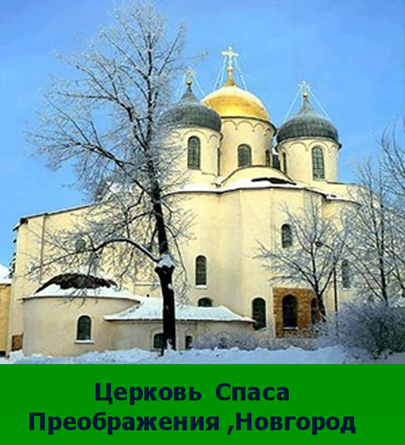 Шлемовидная  - напоминала о доблестных защитниках земли Русской
Луковидная – символ пламени свечи, обращающий нас к словам Христа: «Вы – свет миру»
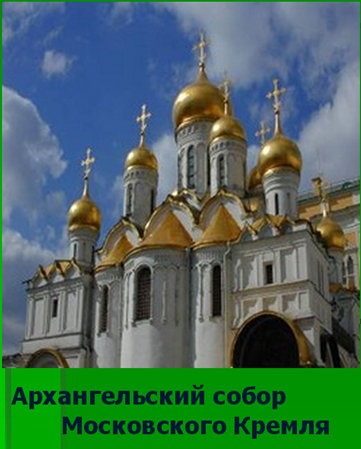 Исаакиевский собор в Санкт-Петербурге
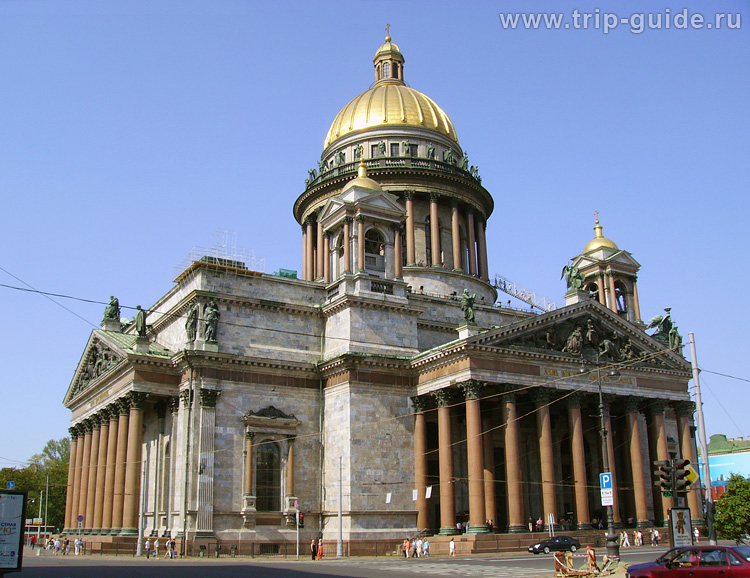 Благовещенский собор Казанского кремля
Богоявленский кафедральный собор в Елохове
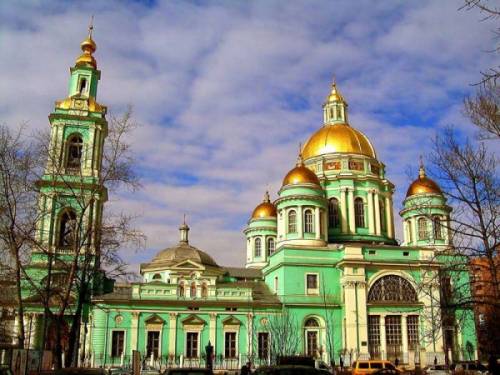 Вознесенский Войсковой Кафедральный Собор
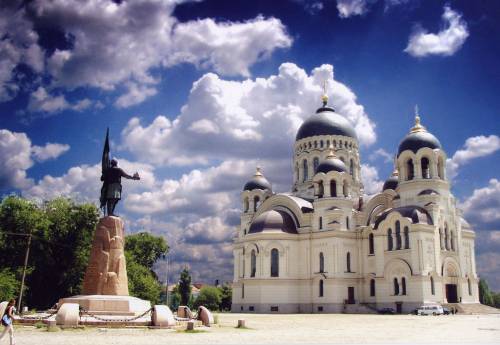 Воскресенский собор Новоиерусалимского монастыря
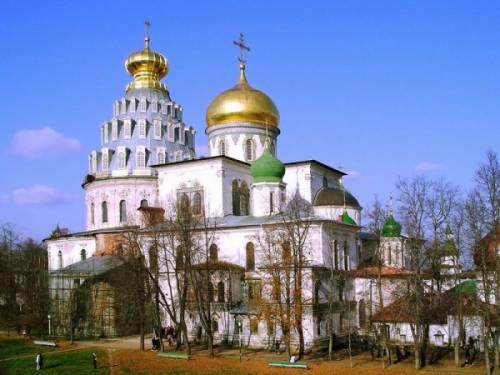 Собор Спаса Преображения Николо-Угрешского монастыря
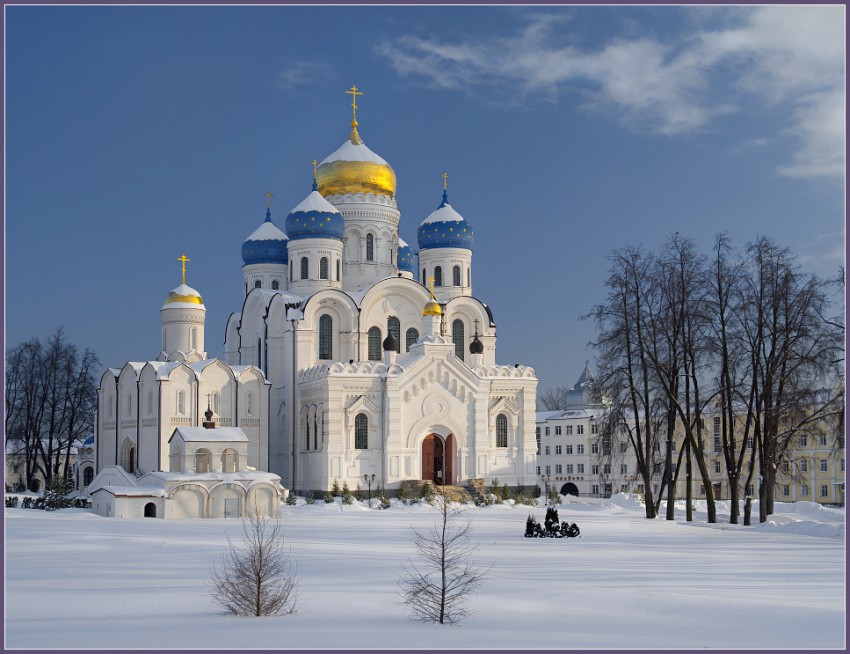 Казанский кафедральный собор
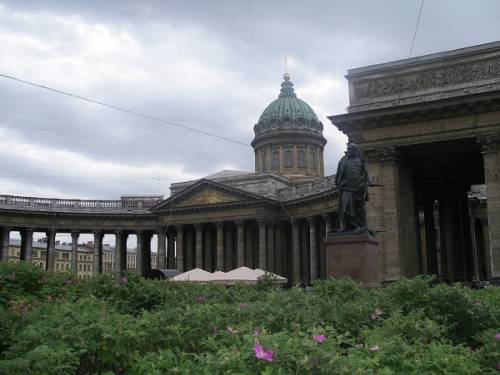 Собор Смоленской иконы Божией Матери Новодевичьего монастыря
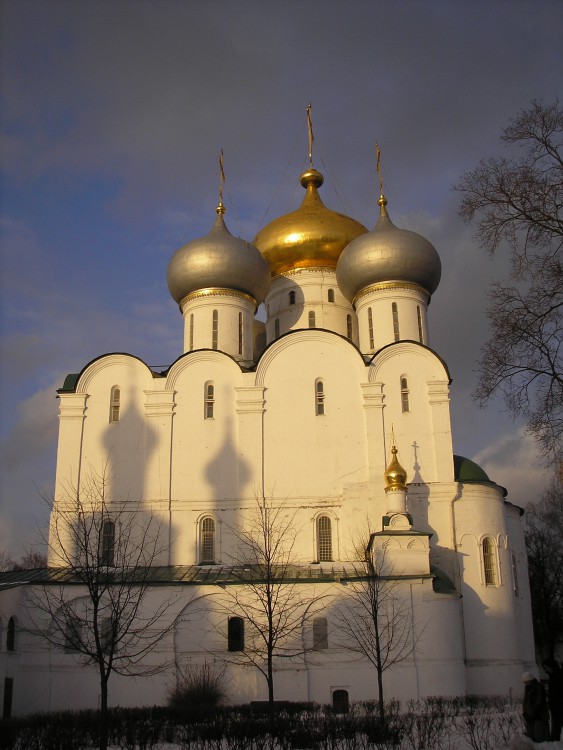 Никольский морской собор в Санкт-Петербурге
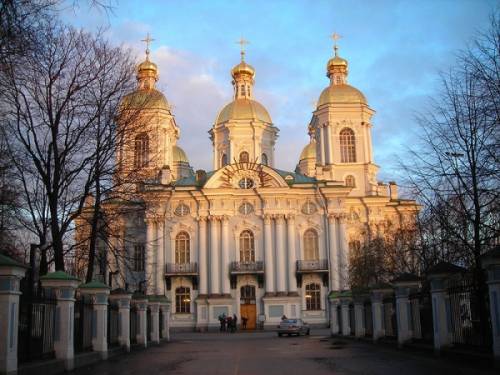 Ново-Иерусалимский монастырь под Москвой
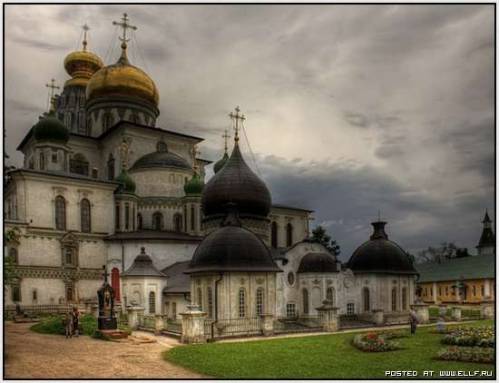 Санкт-Петербург, Собор Троицы Живоначальной
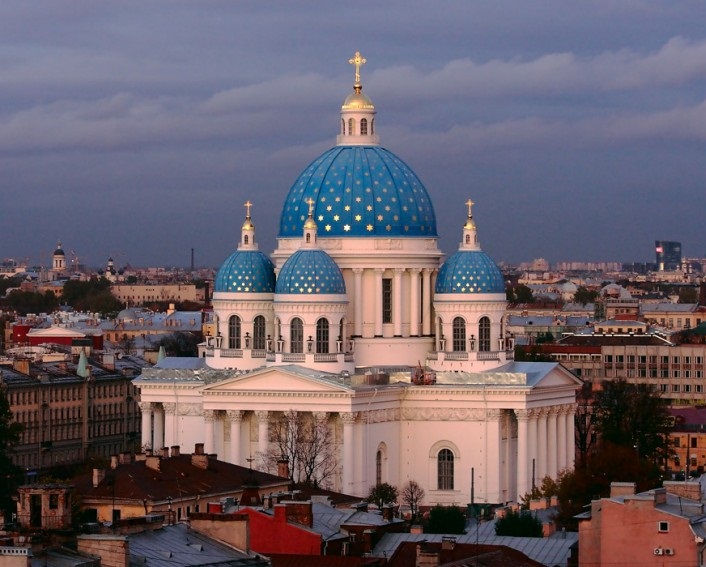 Смольный Воскресения Христова собор
Собор Воскресения Христова на Крови
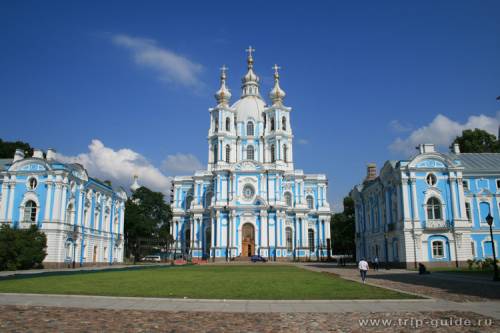 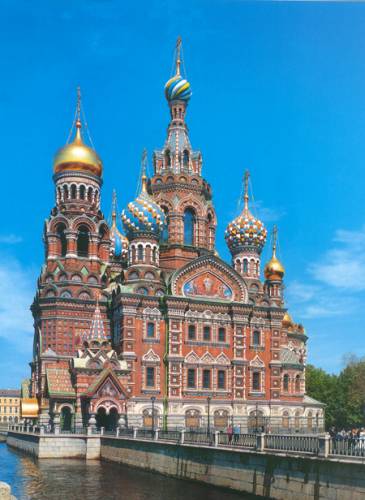 Практическая работа
Выполните эскиз верхней части храма, оформите его в цвете